Fig25_01
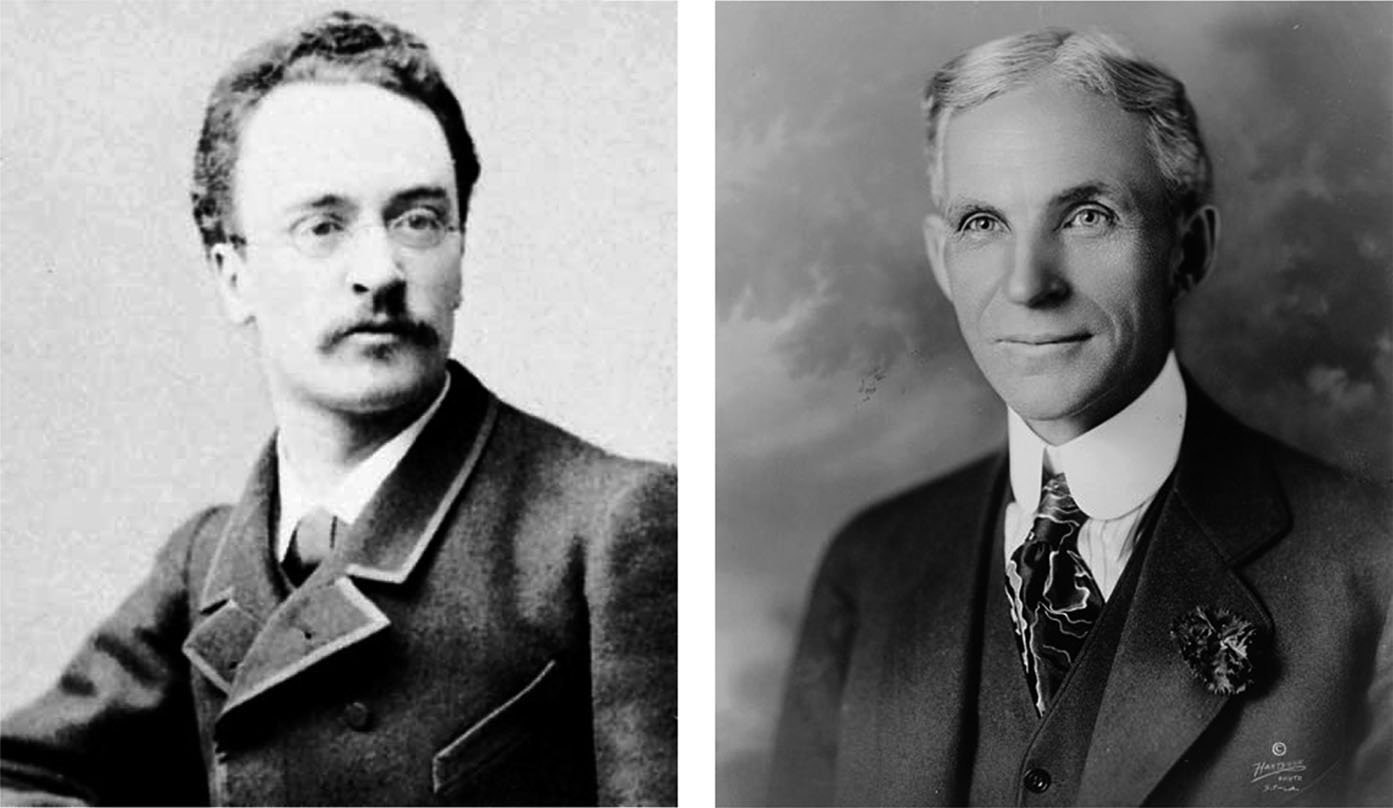 © Materials Research Society 2012
Fig25_02
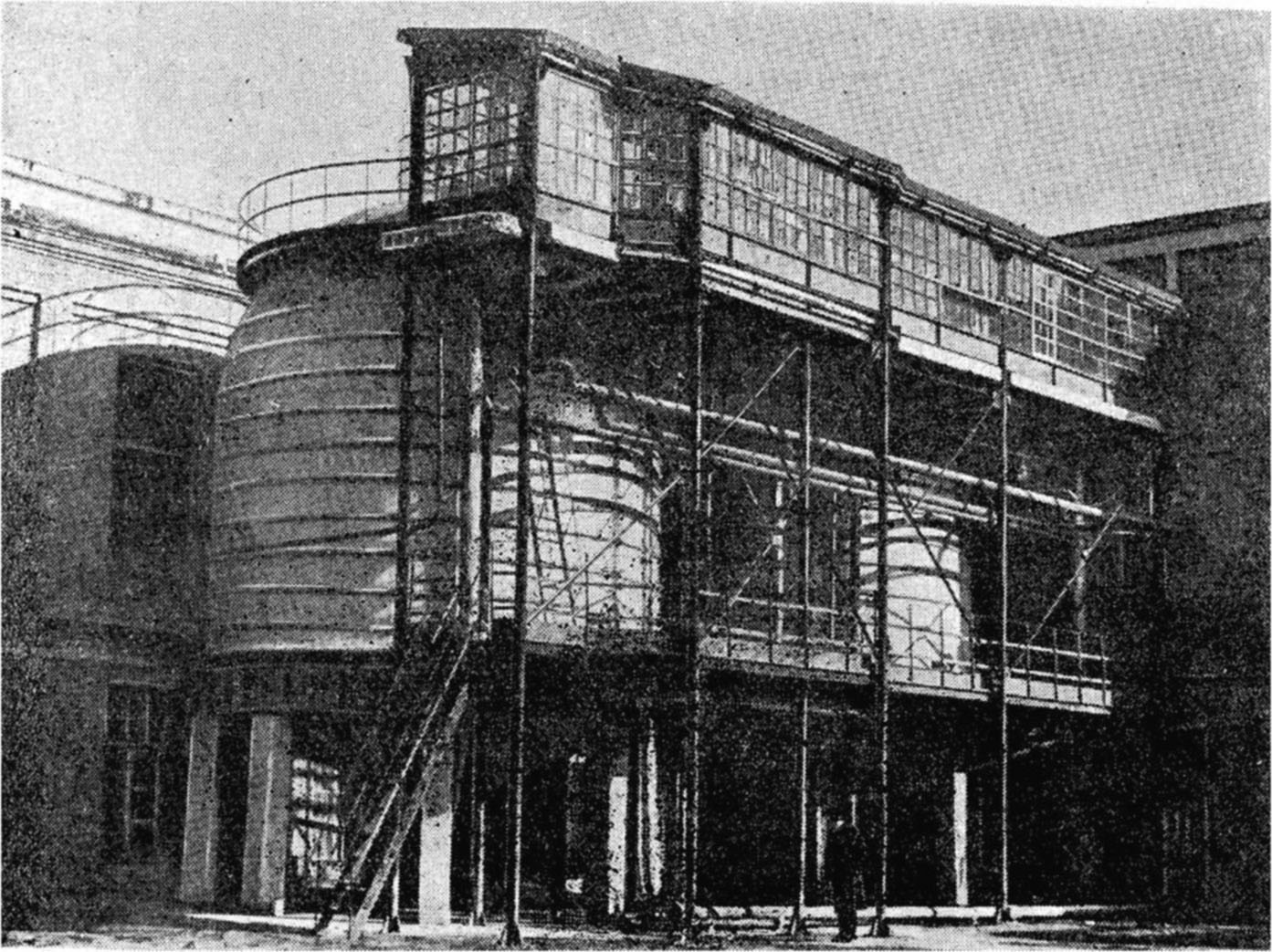 © Materials Research Society 2012
Fig25_03
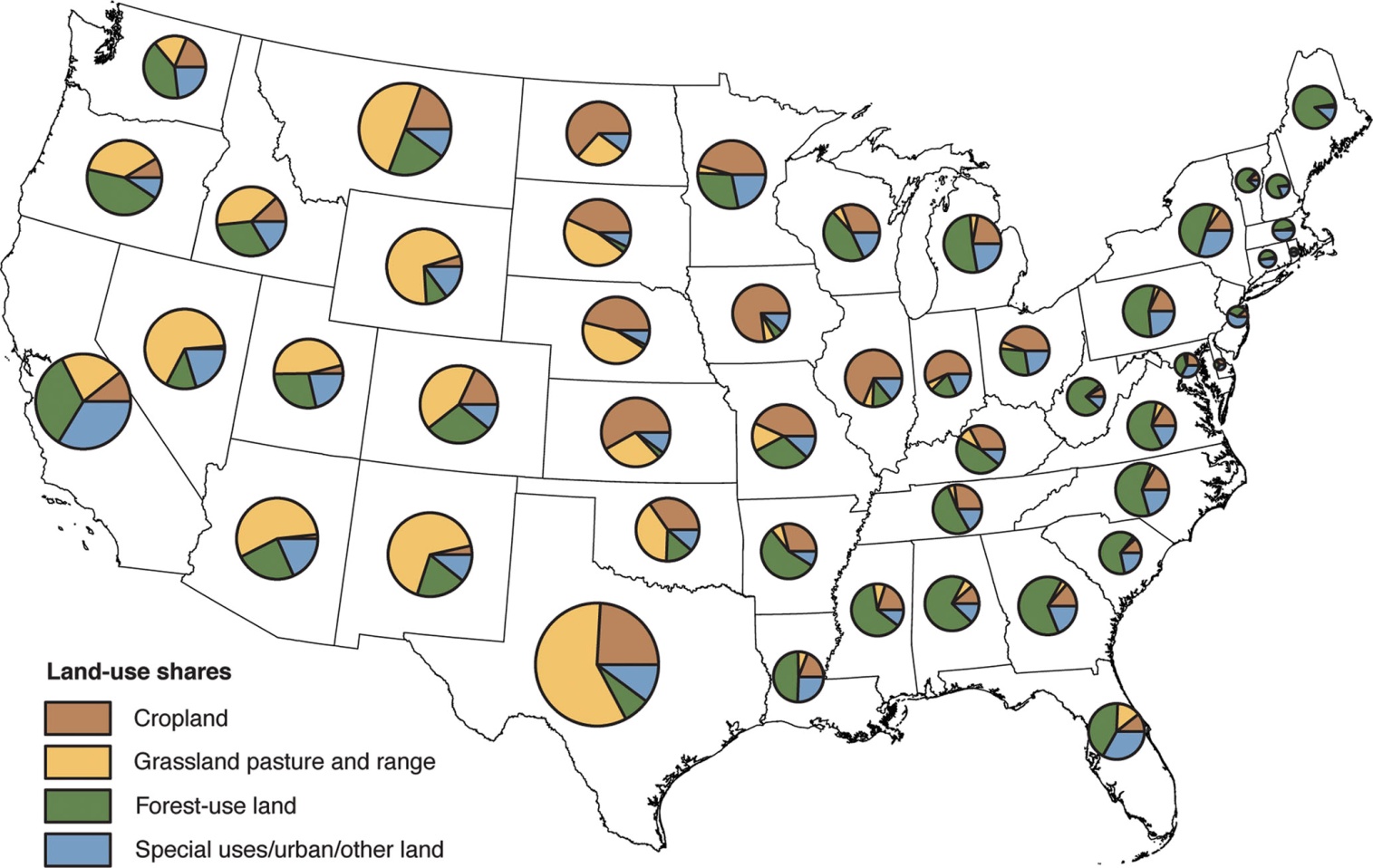 © Materials Research Society 2012
Fig25_04
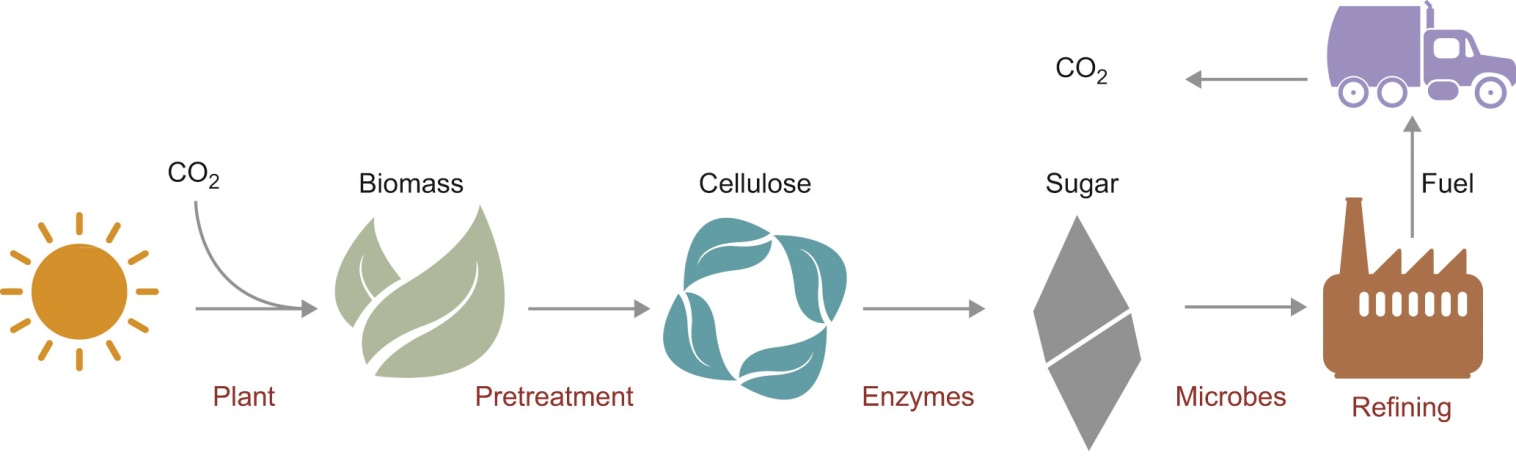 © Materials Research Society 2012
Fig25_05
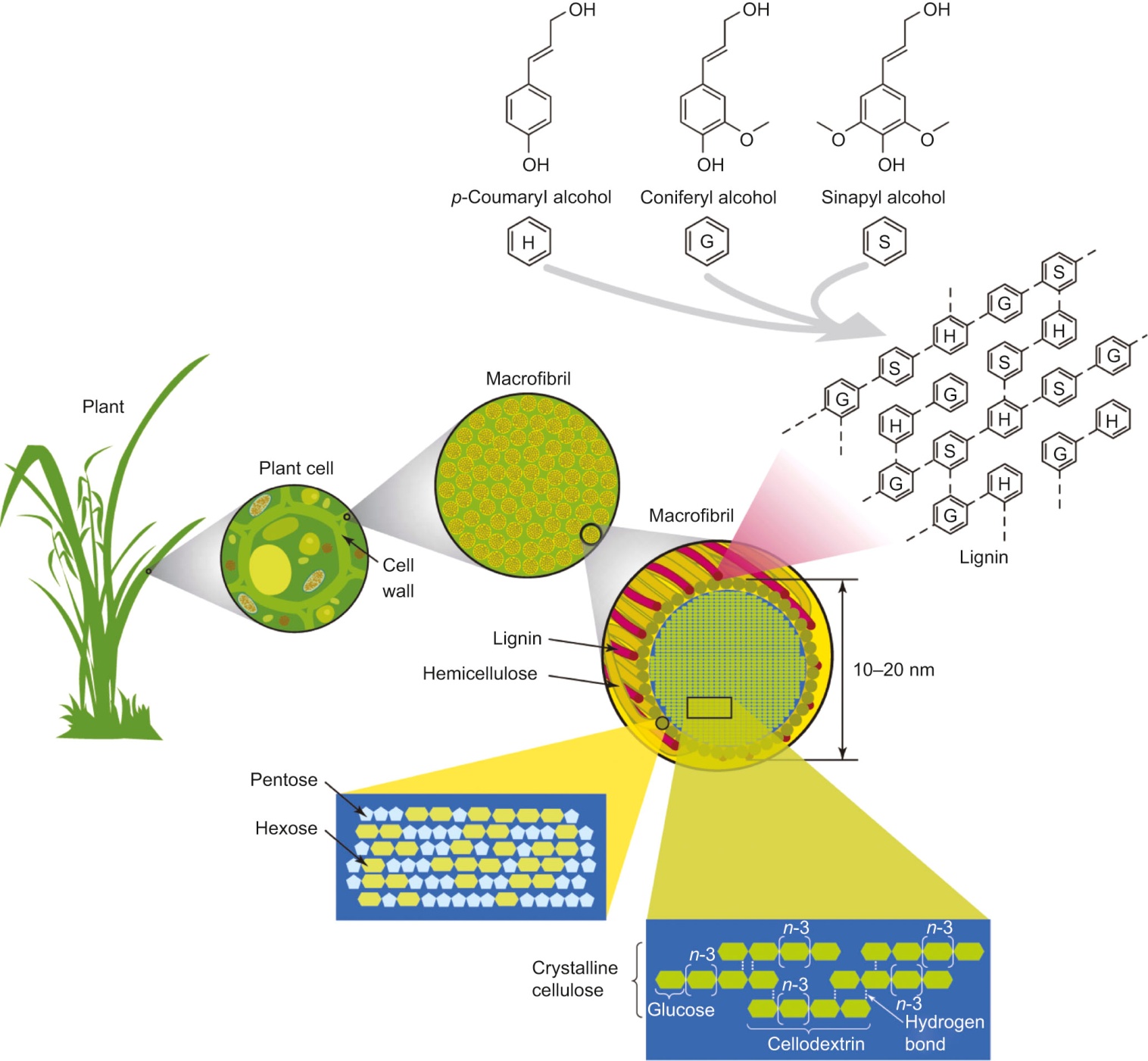 © Materials Research Society 2012
Fig25_06
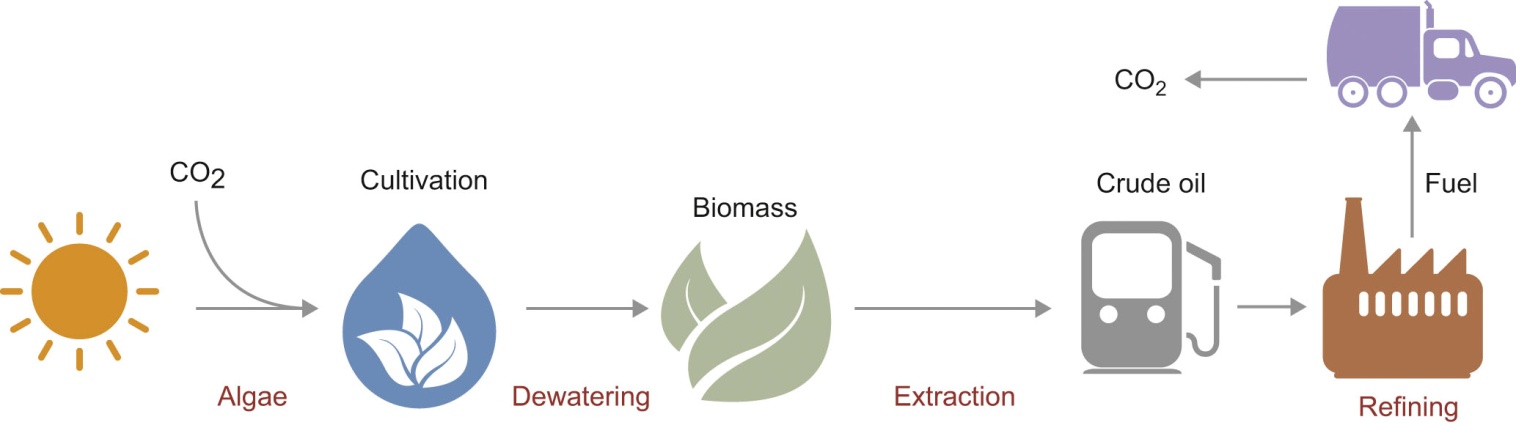 © Materials Research Society 2012
Fig25_07
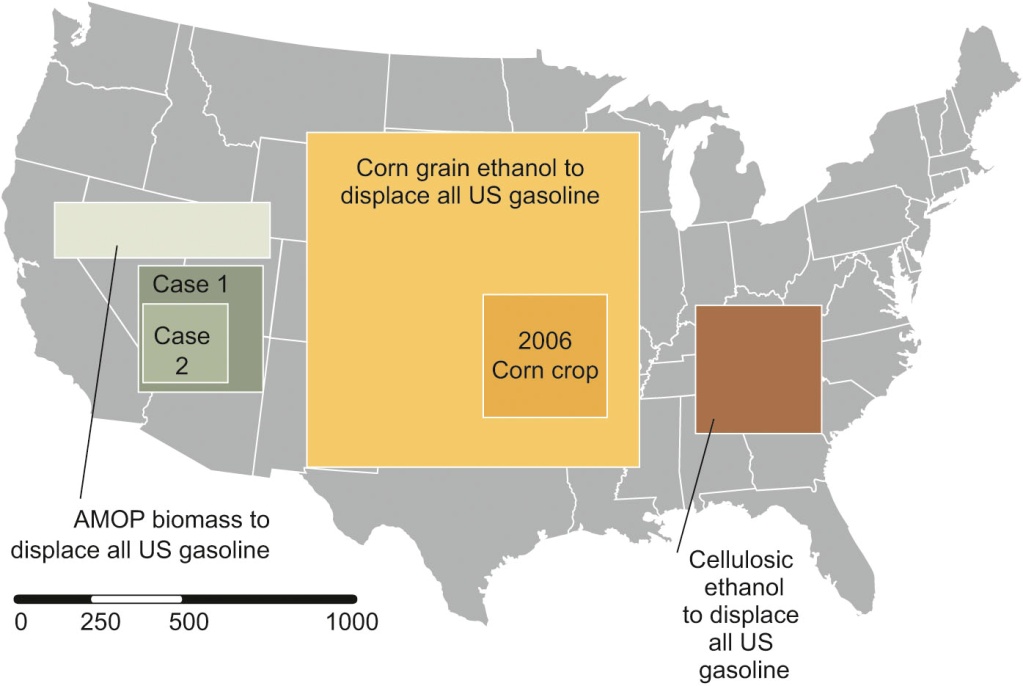 © Materials Research Society 2012
Fig25_08
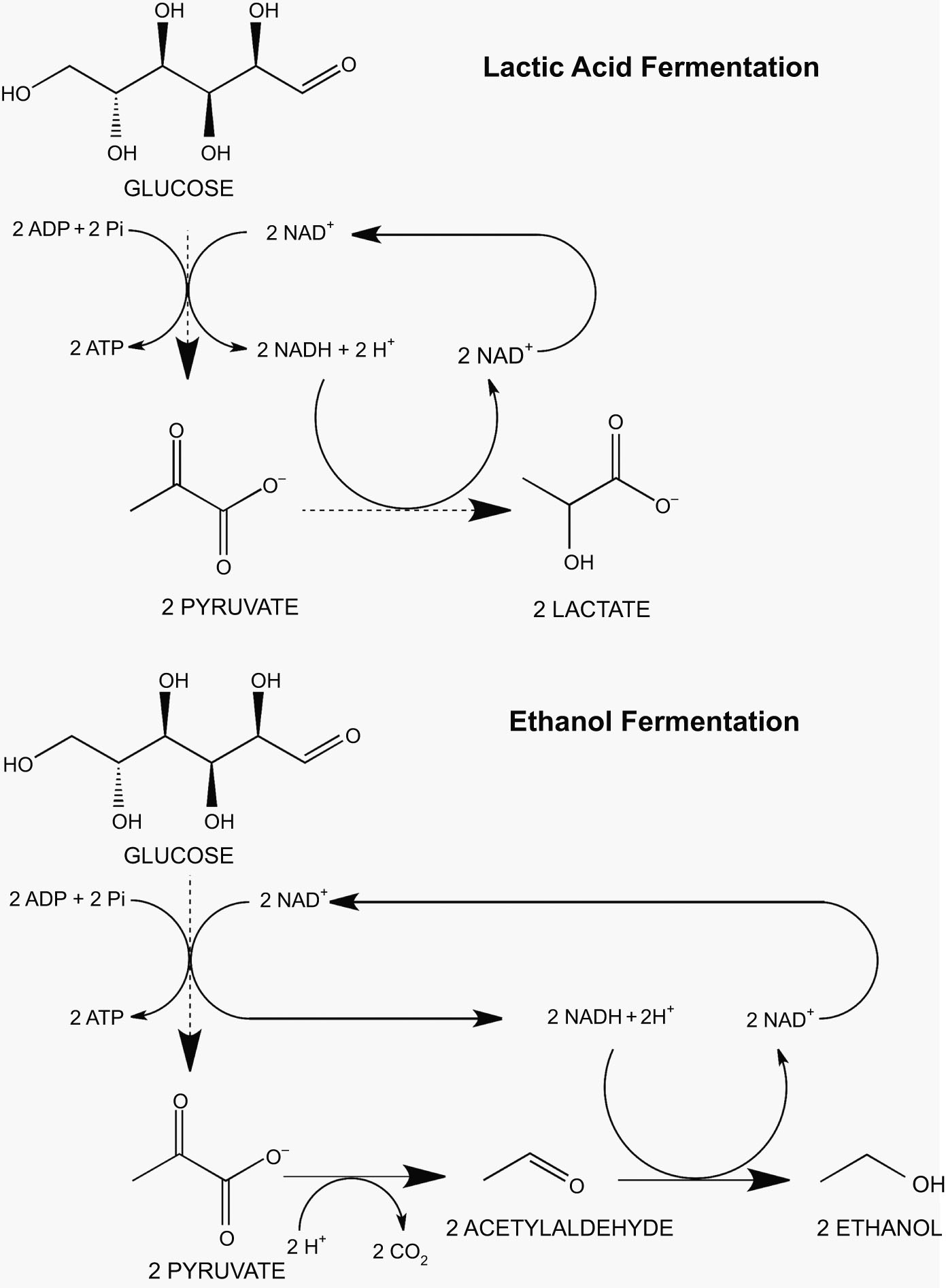 © Materials Research Society 2012
Fig25_09
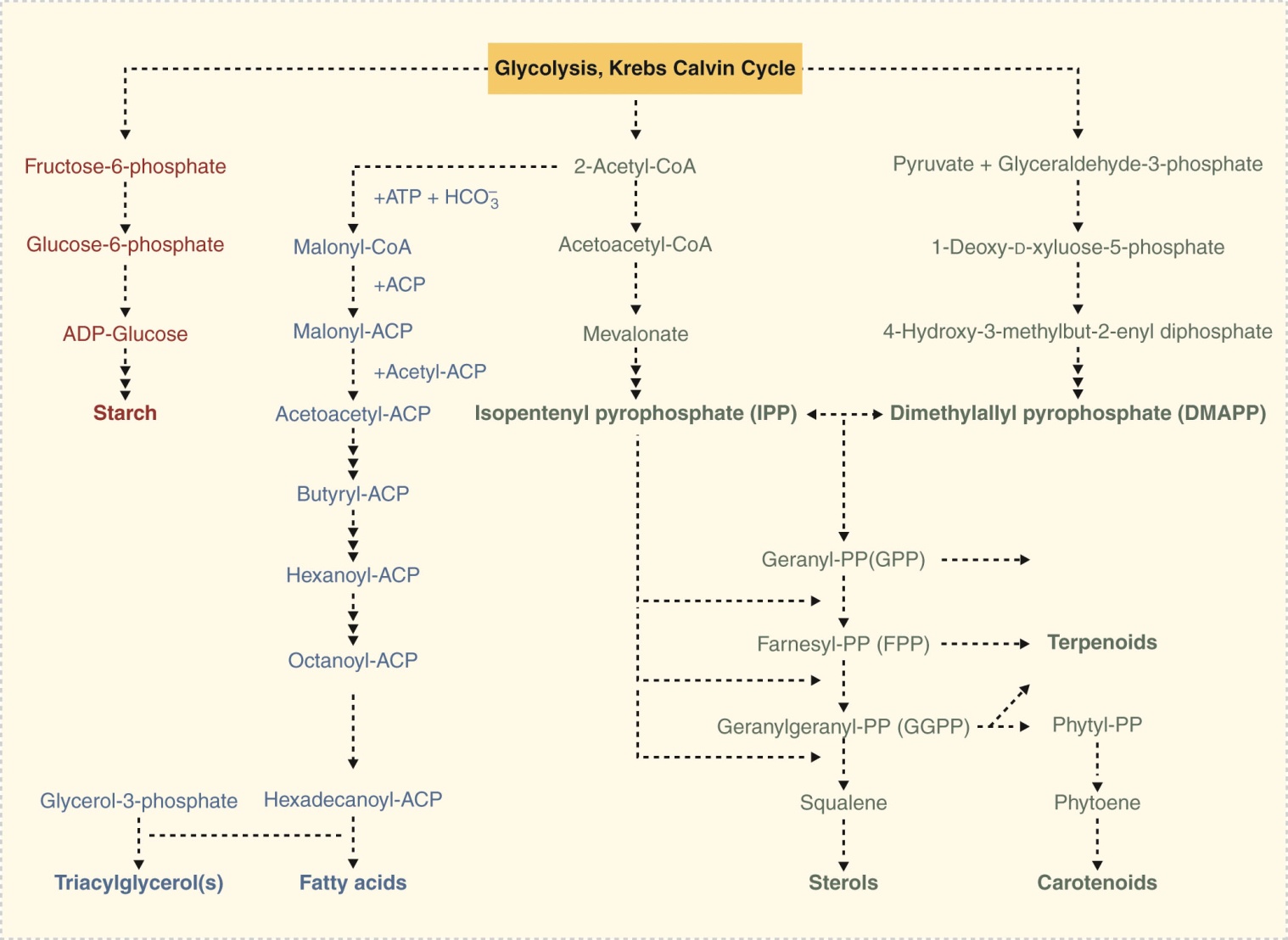 © Materials Research Society 2012
Fig25_10
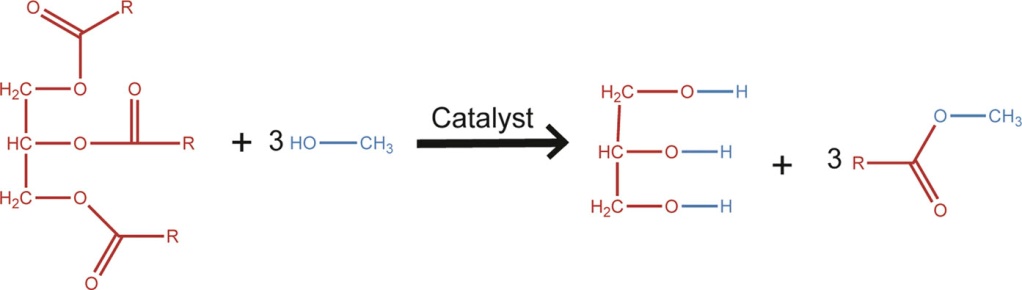 © Materials Research Society 2012
Fig25_11
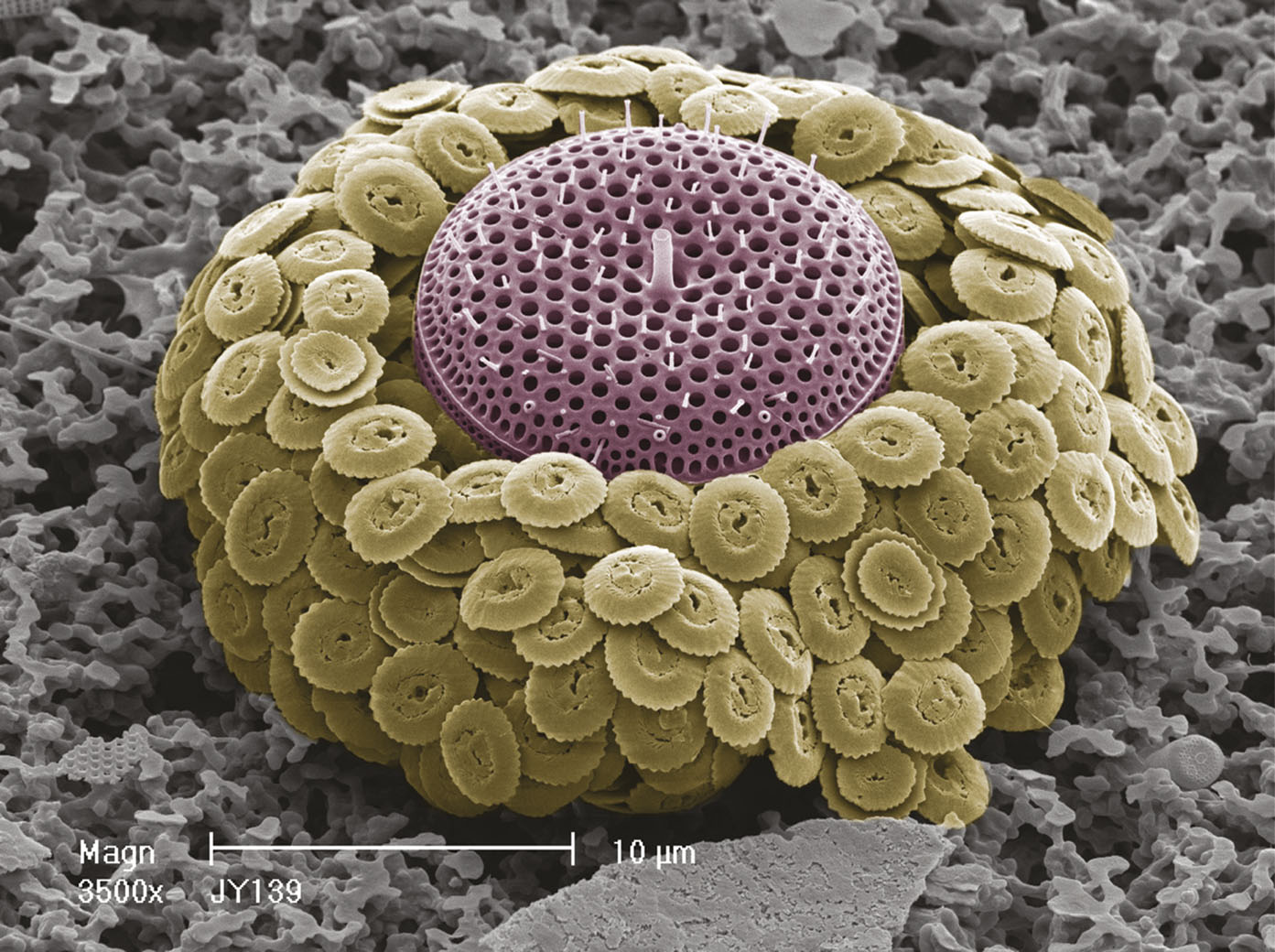 © Materials Research Society 2012
Fig25_12
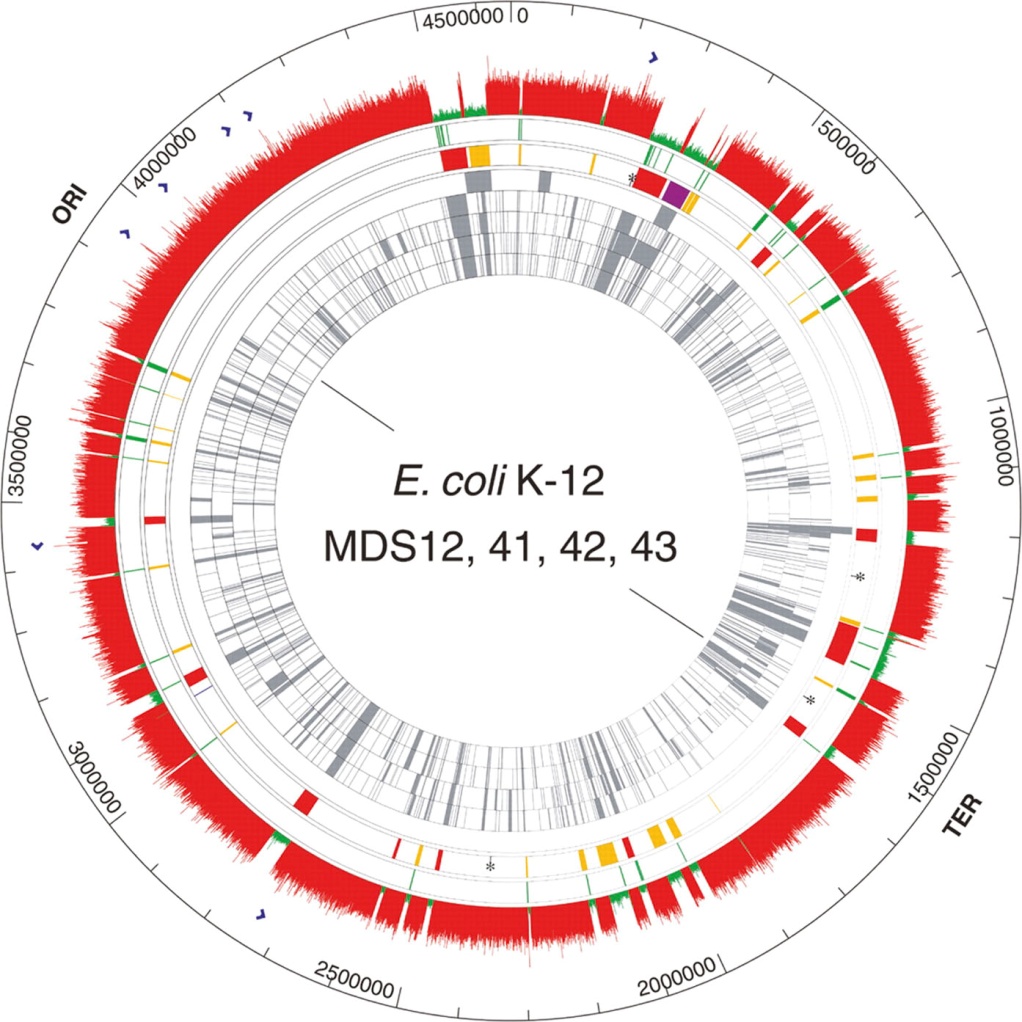 © Materials Research Society 2012
Fig25_13
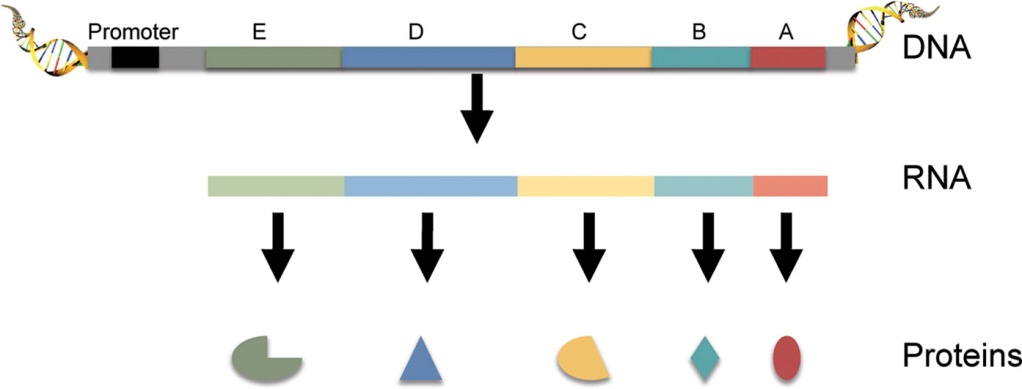 © Materials Research Society 2012
Fig25_14
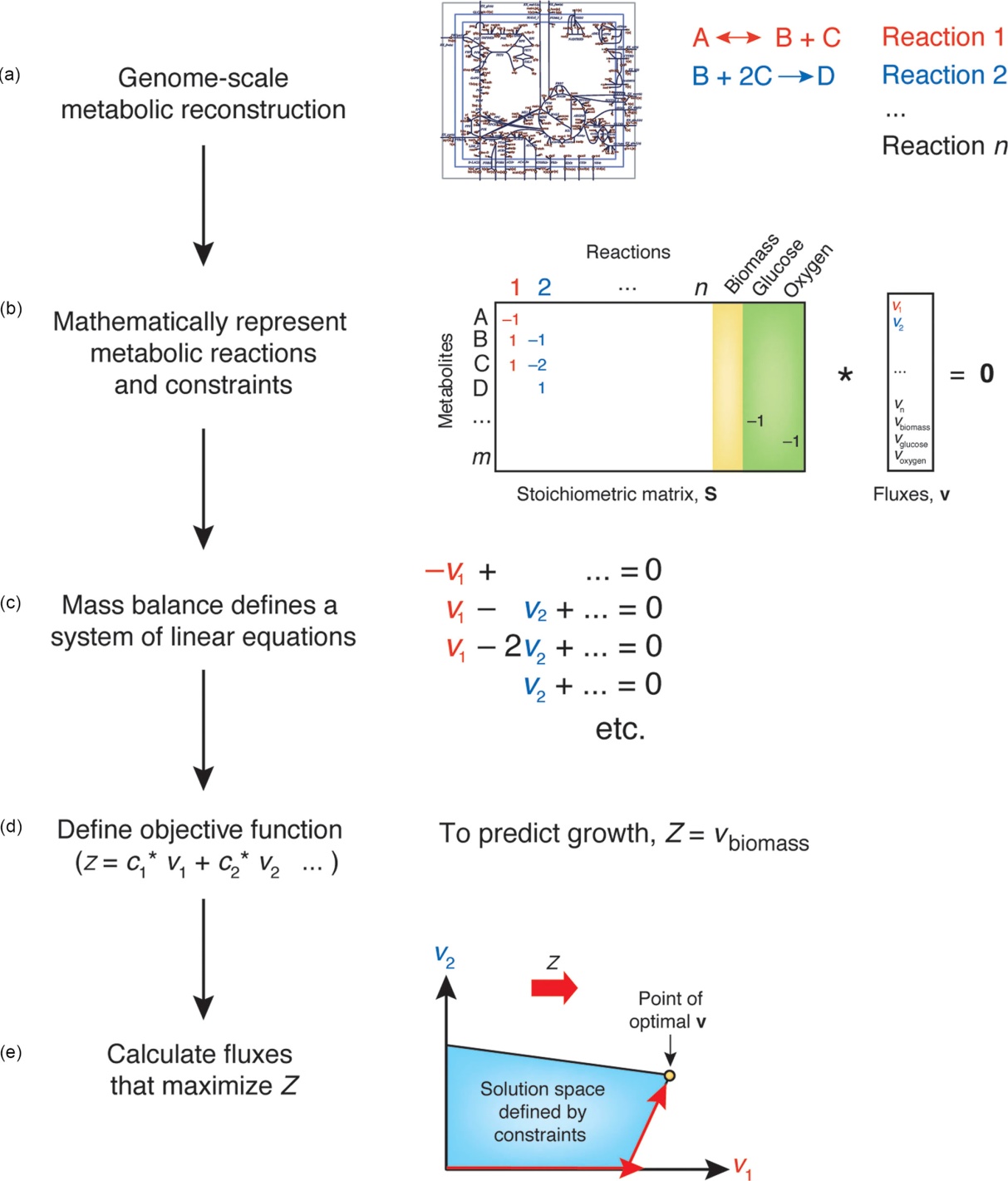 © Materials Research Society 2012
Fig25_15
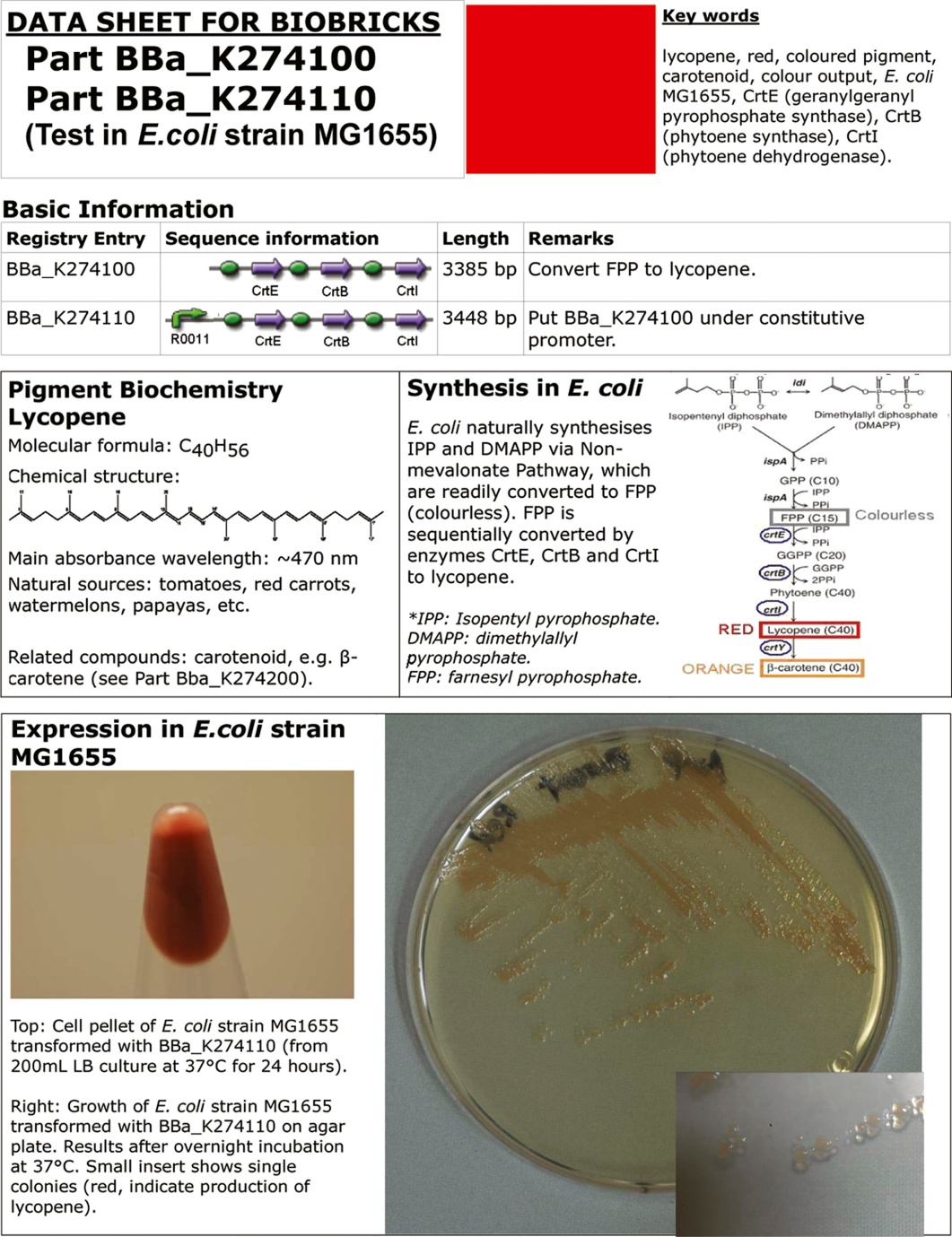 © Materials Research Society 2012
Fig25_16
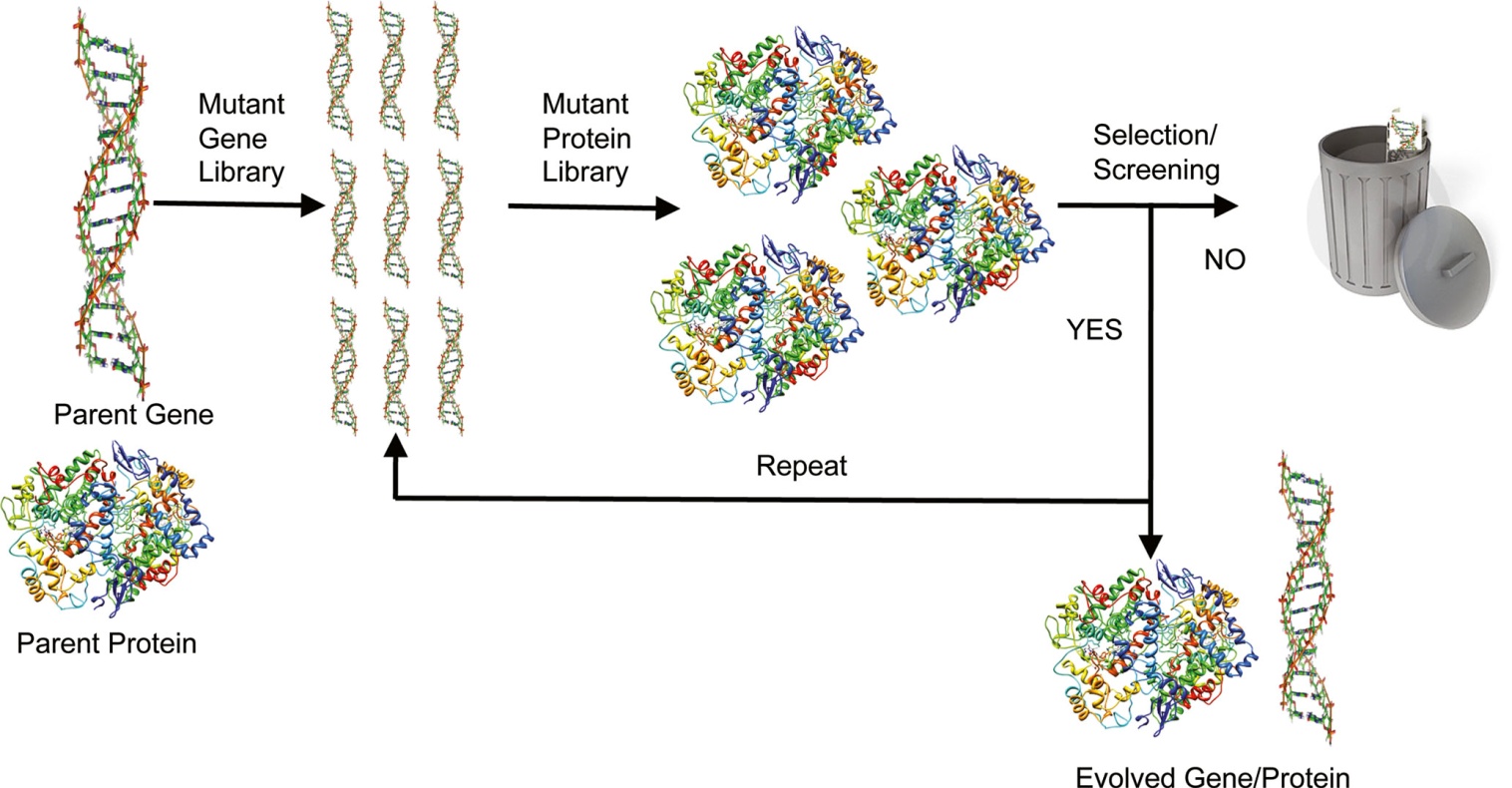 © Materials Research Society 2012
Fig25_17
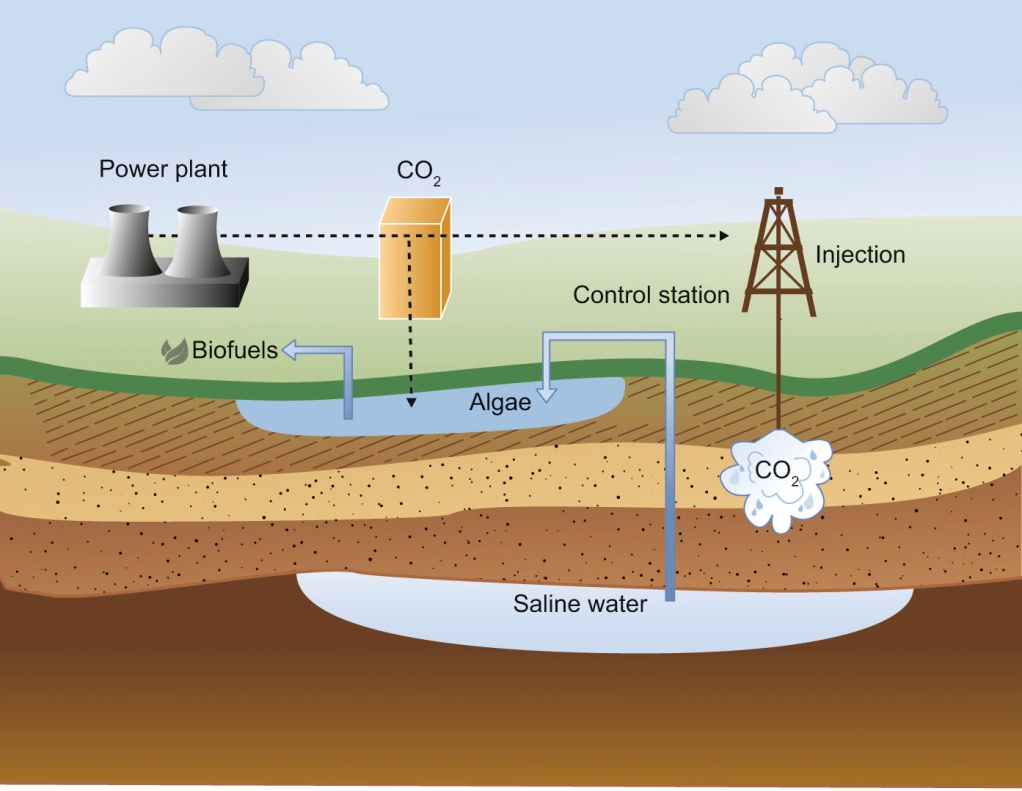 © Materials Research Society 2012